Beke Adrián
Felkészitő t.:
Spek Krisztina
Az Energiatakarékos megoldások
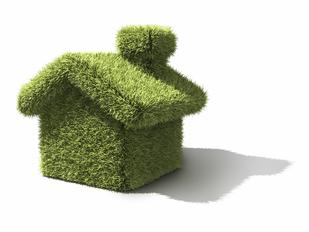 Magyar Tannyelvű Magán Szakközépiskola
Slovenská ul.52, Kolárovo
A jólét hajszolása közben hajlamosak vagyunk megfeledkezni saját jövőnkről. Pedig sokkal kisebb költséggel és nagyobb haszonnal jár, ha most cselekszünk, mintha nem veszünk tudomást a problémáról.
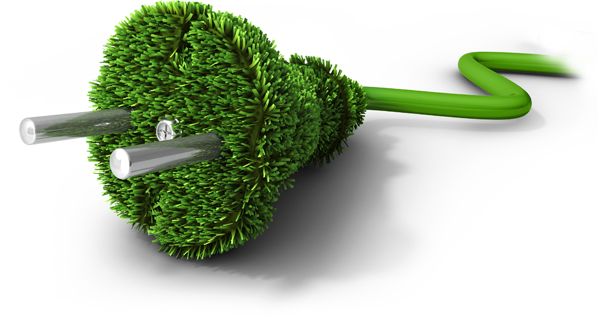 A legolcsóbb energia az, amit nem használunk fel. Ha pedig okosan használjuk az energiát, kevesebbet fogyasztunk…..
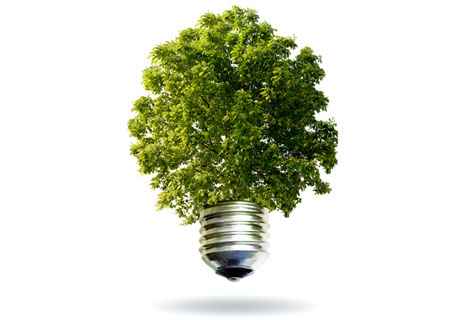 MI is az a energia takarékosság??
Hatékony energiafelhasználást jelent. Ennek alapelve, hogy az energiát mindig csak annyi mennyiségben használjuk, ahol, amikor és amilyen mértékben szükséges.
Tudta ön h a kikapcsolt elektroniaki eszközök is fogyaszatnak áramot?
p,l.távirányítóval rendelkezõ készülék 5-10 Wh készenléti teljesítményt fogyaszt (TV, rádió, DVD) ha nem kapcsoljuk ki. Ha csak a távirányítóval, akkor bizony egy két energiatakarékos égõ fogyasztását eszik meg anélkül, hogy hasznunk lenne belõle.
Egy új tanulmány szerint csak Nagy-Britanniában az emberek évente 134 millió fontnyi elektromos áramot dobnak a kukába, ugyanis rendre nem húzzák ki mobiltelefonjaik, noteszgépeik és egyéb készülékeik töltőjét, ha azok feltöltöttek.
 A brit háztartások 20 százaléka akkor is a töltőn hagyja eszközeit, ha azok már teljesen feltöltöttek; 10 százalék pedig bevallotta, hogy egyszerűen lusta kihúzni a hálózati adaptereket, pedig tudja, hogy pénzt pazarol.
A kutatást az E.ON készítette, és megállapította, hogy 10-ből 9 felhasználó rendszeresen túltölti az eszközeit. A leginkább a töltőn felejtett eszközök a notebookok, a mobiltelefonok és az iPodok voltak. A szakértők a jelentős energiapazarlás mellett arra is felhívják a figyelmet, hogy számos készüléknél az akkumulátor élettartama is lerövidülhet ilyen használat mellett.
Tudta-e?
Hogy: fűtési többletenergia-felhasználásunk egy része a gyenge hőszigetelő képességű falazaton, valamint az ablakokon és ajtókon keresztül távozik.
Tudta-e, hogy a mosógépek fogyasztásának jó 80%-át a víz melegítése teszi ki?
Milyen megoldásokat ismerünk?
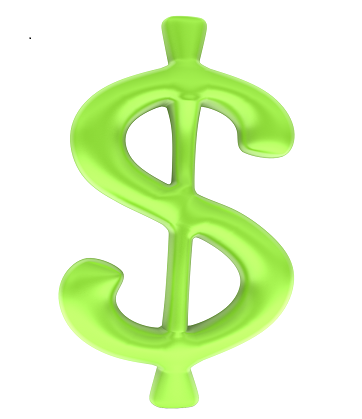 Kipihentebb alvást biztosít, ha éjszaka vagy, ha nem tartózkodunk otthon, a lakást csak 16°C-ra fűtjük fel. (ez az úgynevezett temperálási hőmérséklet).
Az épületet a lehető legnagyobb felületével a Nap irányába tájolva és megfelelően kialakítva "megrövidíthetjük" a fűtési idény hosszát.
Ne feledje: minden egyes Celsius fok 6 % energiamegtakarítást jelent!
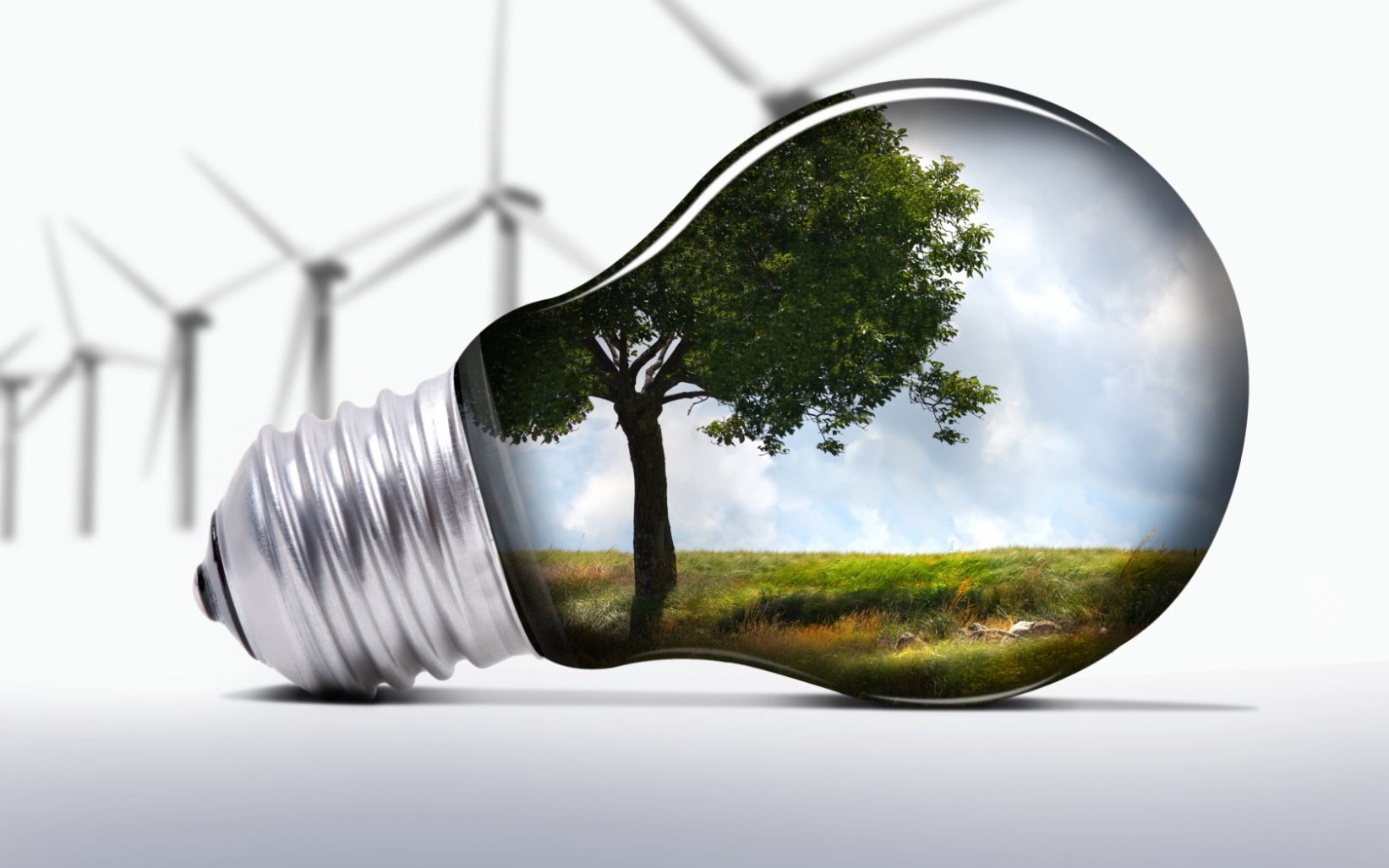 Hacsak nem elkerülhetetlen, kerüljük az elemes billentyűzet és egér használatát. Az elemek helyett használt akkumulátorok sem épp környezetbarát anyagokból állnak és töltésük sem túl jó hatásfokú.
Hogyan spóroljunk a főzés során?
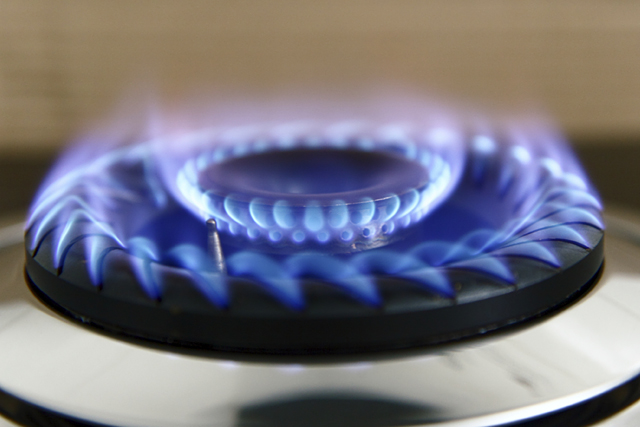 Az ajánlott sütési idő vége előtt a sütőt már 8-10 perccel hamarabb kikapcsolhatja.
A sütő előmelegítését csak akkor tegye, ha ezt a recept előírja.
Vegye takarékra a lángot, ha az étel már felforrt, ugyanis hagyományos főzőedényben még a legnagyobb lángon sem lehet 100°C-nál magasabb főzési hőmérsékletet elérni.
Rendszeres karbantartás = üzembiztonság és energia megtakarítás
Minden gázüzemű készülék rendszeres karbantartást kíván. Ennek hiánya a készülékek hatásfokának folyamatos romlását, illetve 5-10 %-os többletköltségét okozza.
A „sok kicsi sokra megy” általános igazság elvét átültetve az energiafelhasználásra, költség-hatékony megtakarítást érhetünk el, az energiaköltségeinket akár 30% -kal is csökkenthetjük.
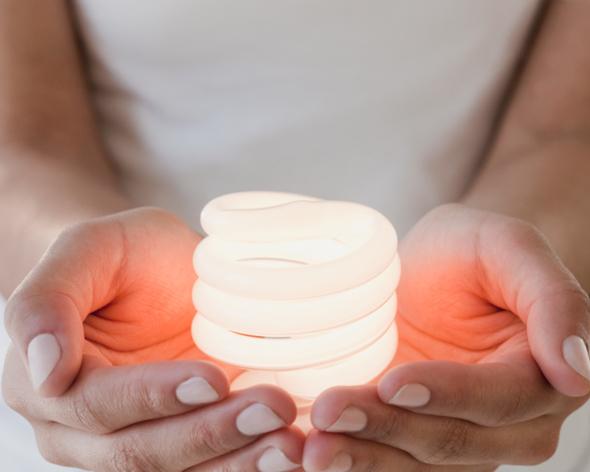 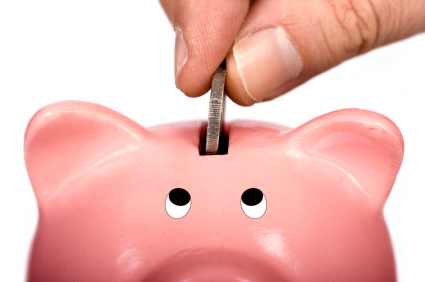 Köszönöm a figyelmet!
Felhasznált irodalom:
http://pcworld.hu
http://pcworld.hu/mobil/134-millio-fontot-dobnak-a-kukaba-a-britek-a-mobilok-es-notebookok-felesleges-toltesevel.html
http://pcworld.hu/hardver/hogyan-legyunk-energiatakarekosabbak.html